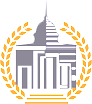 факультет
ИНОСТРАННЫХ ЯЗЫКОВ
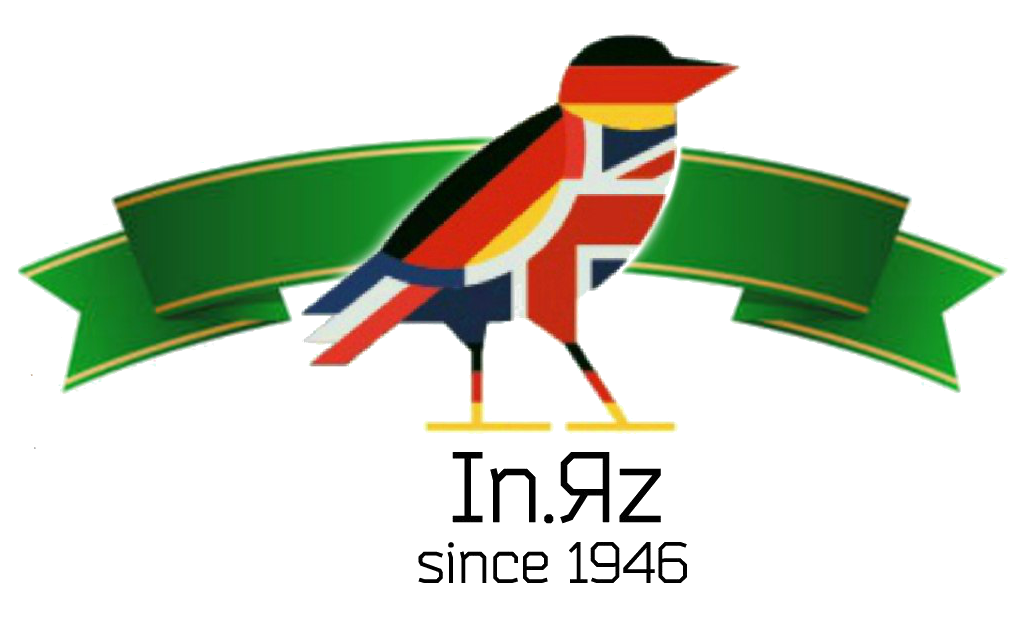 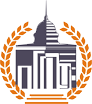 Направления подготовки
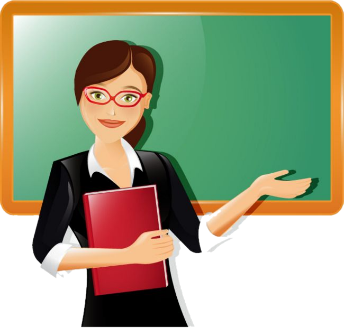 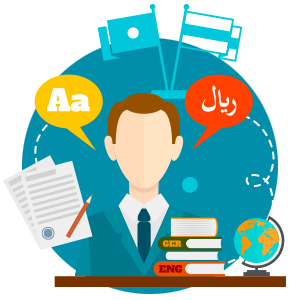 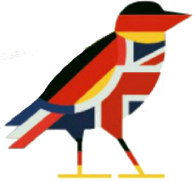 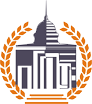 Наш   IN.ЯZ
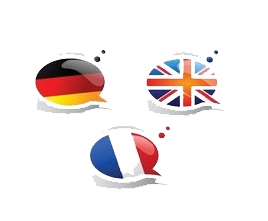 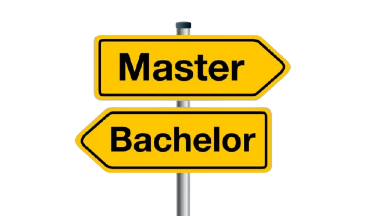 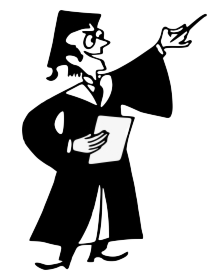 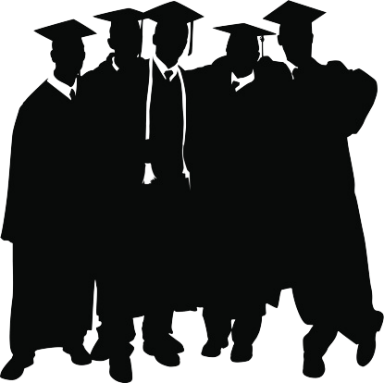 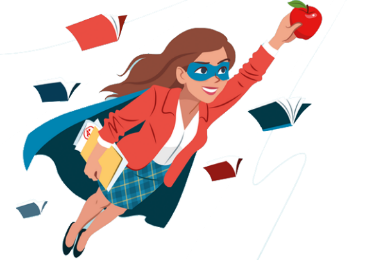 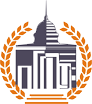 Хочу стать УЧИТЕЛЕМ! Что мне нужно знать?
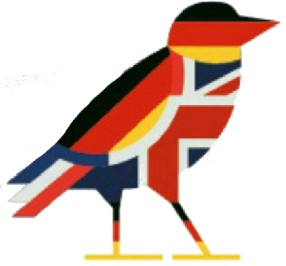 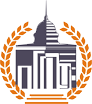 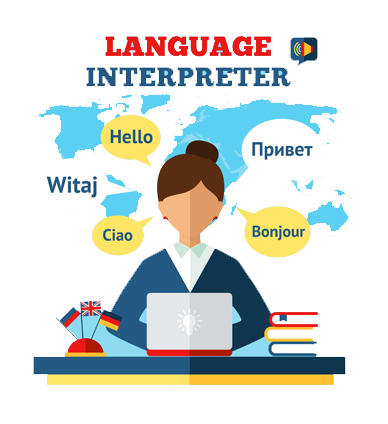 Хочу стать ПЕРЕВОДЧИКОМ! Что мне нужно знать?
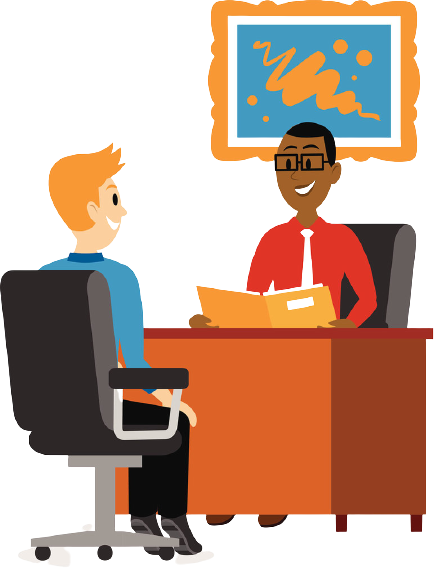 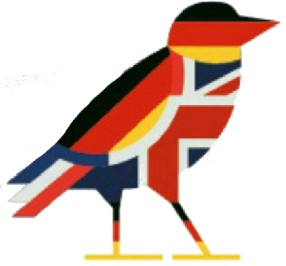 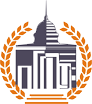 Где я смогу работать?
Педагогическая деятельность
учитель иностранного языка
репетитор
преподаватель языкового центра
Лингвистика
лингвист-переводчик
редактор иностранного журнала
гид-экскурсовод иностранных групп

Администраторская работа
администратор отеля
офис-менеджер иностранной компании
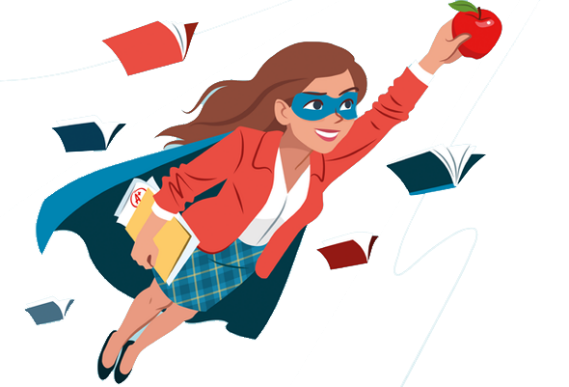 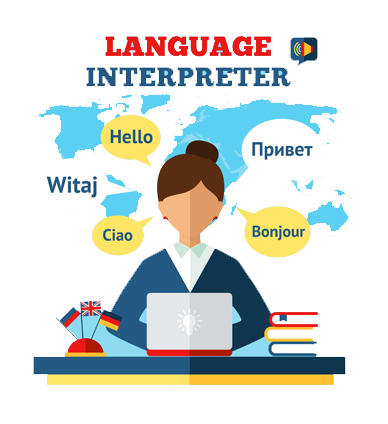 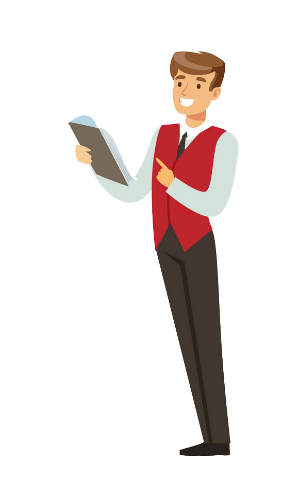 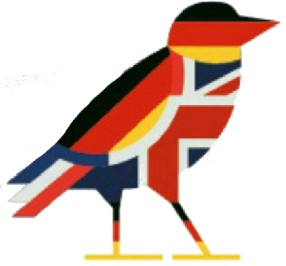 Наши выпускники
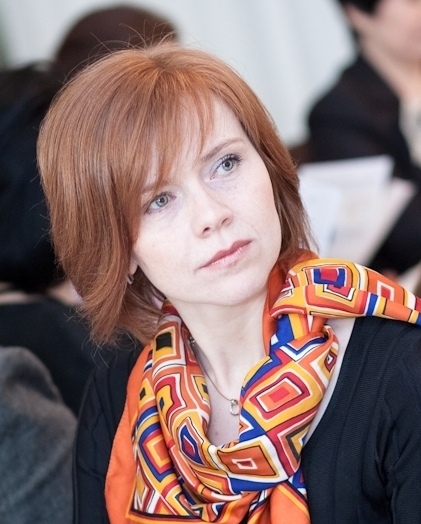 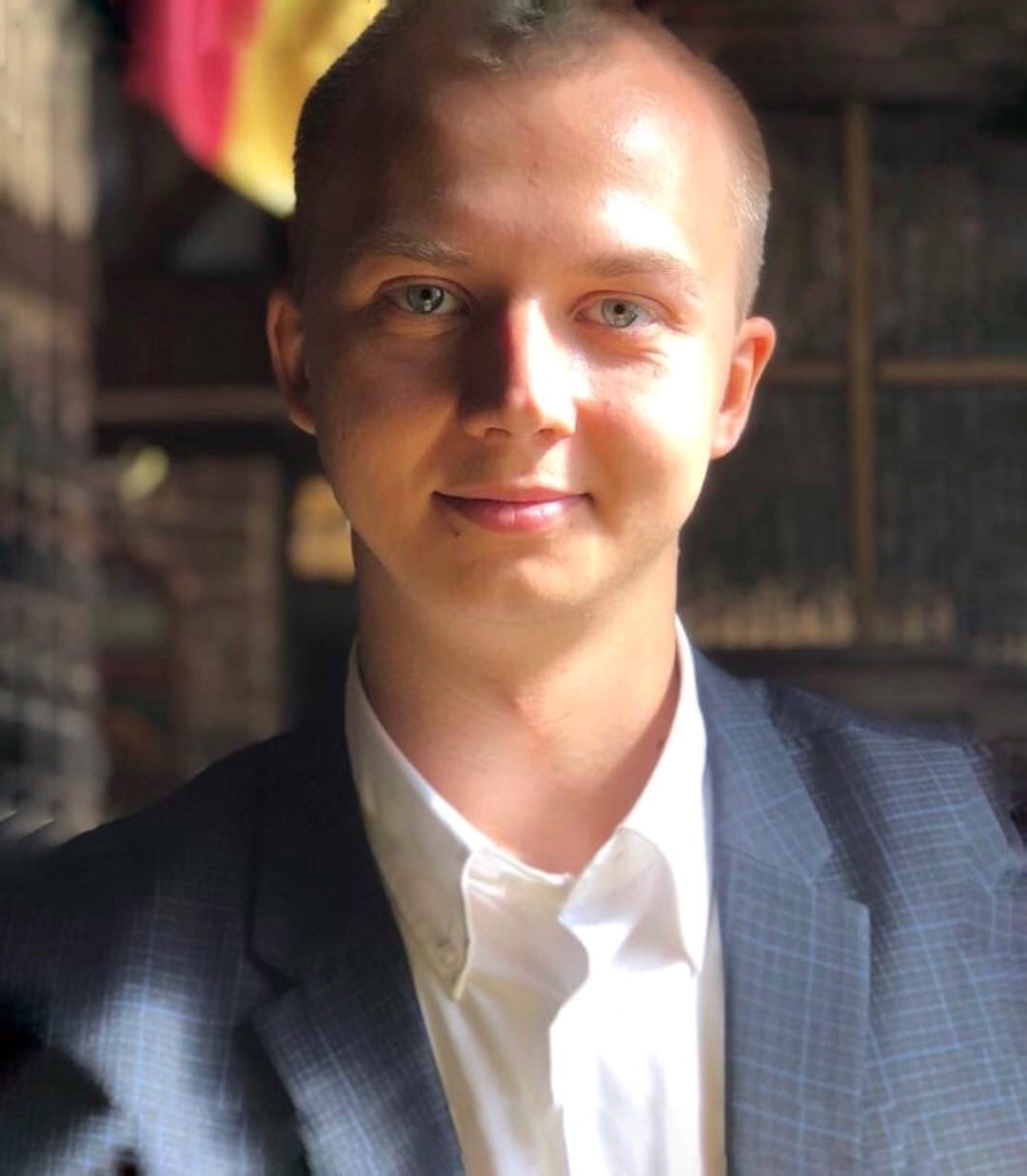 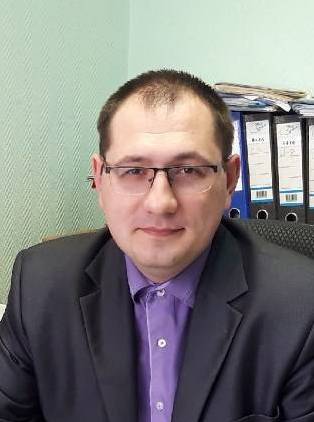 Емельянова Наталья Анатольевна
 Учредитель языкового центра «Британия»
Шелякин Андрей Вячеславович
Учитель немецкого языка, 
Германия
Сергей Викторович Мерзляков
Заместитель директора 
по научно-методической работе, 
Гимназия №33
а также другие преподаватели и учителя Пермских вузов, 
школ и языковых центров
Где я смогу работать?
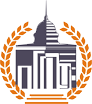 А вообще со знанием иностранного языка для тебя открыты любые двери!
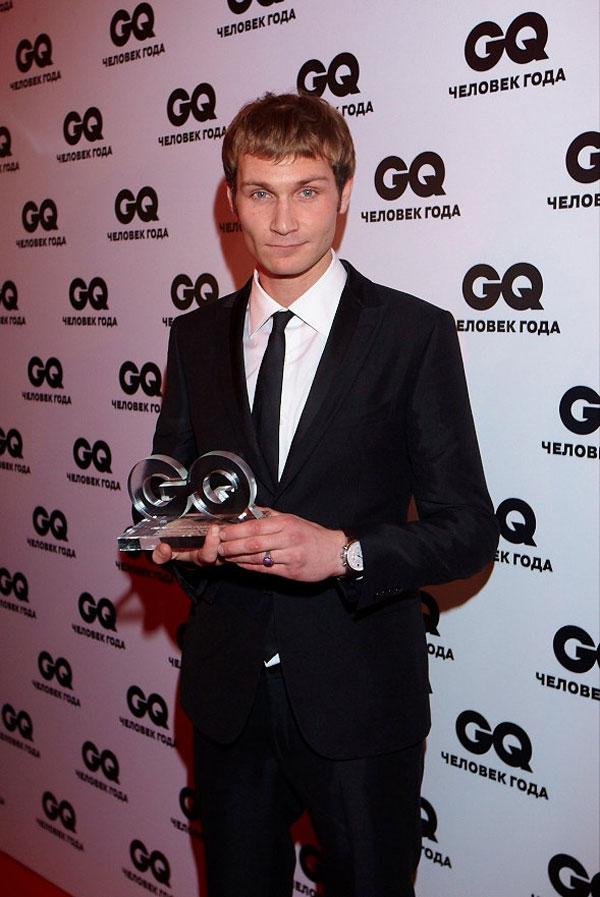 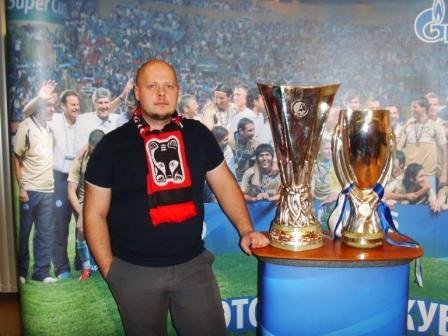 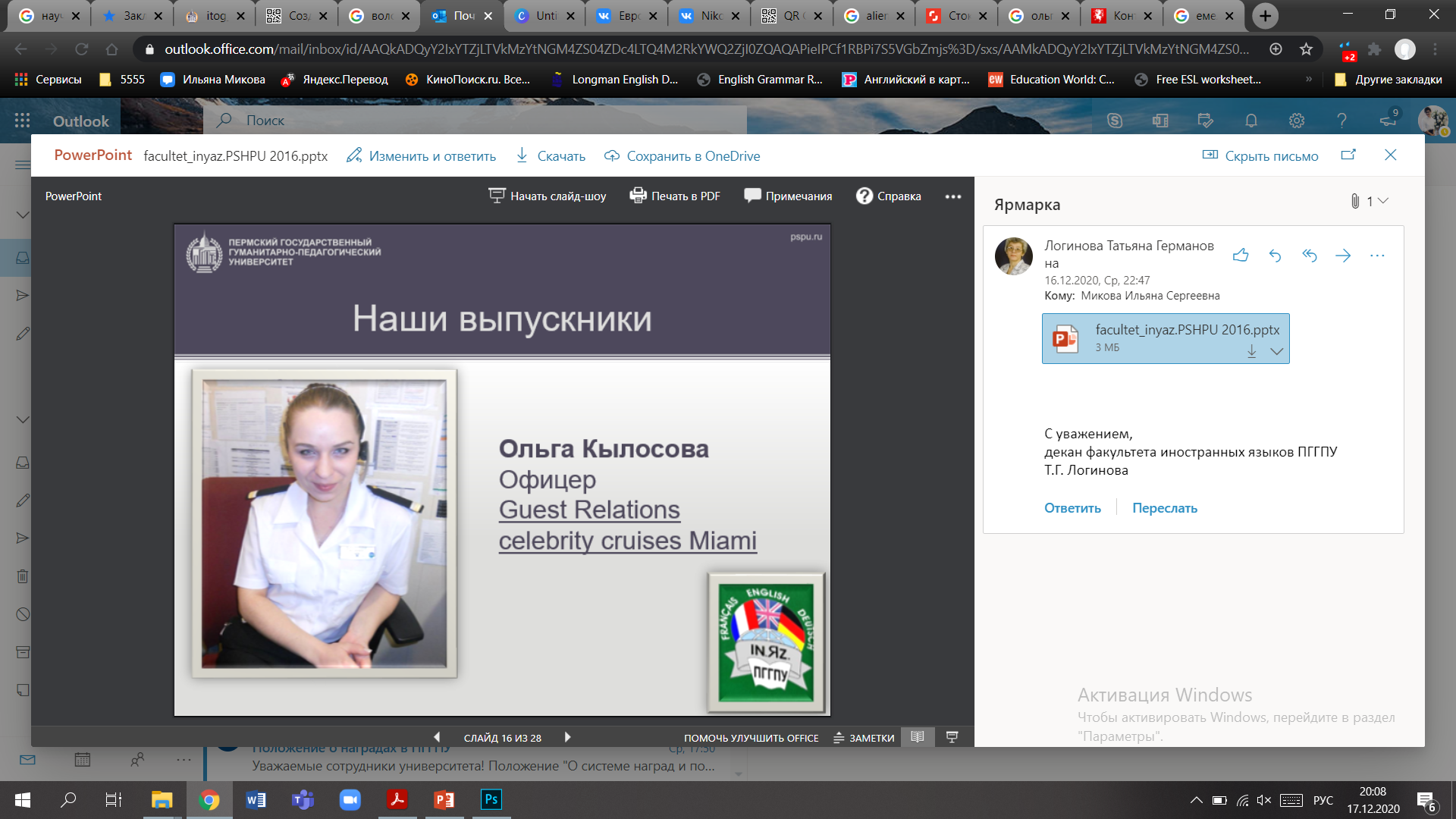 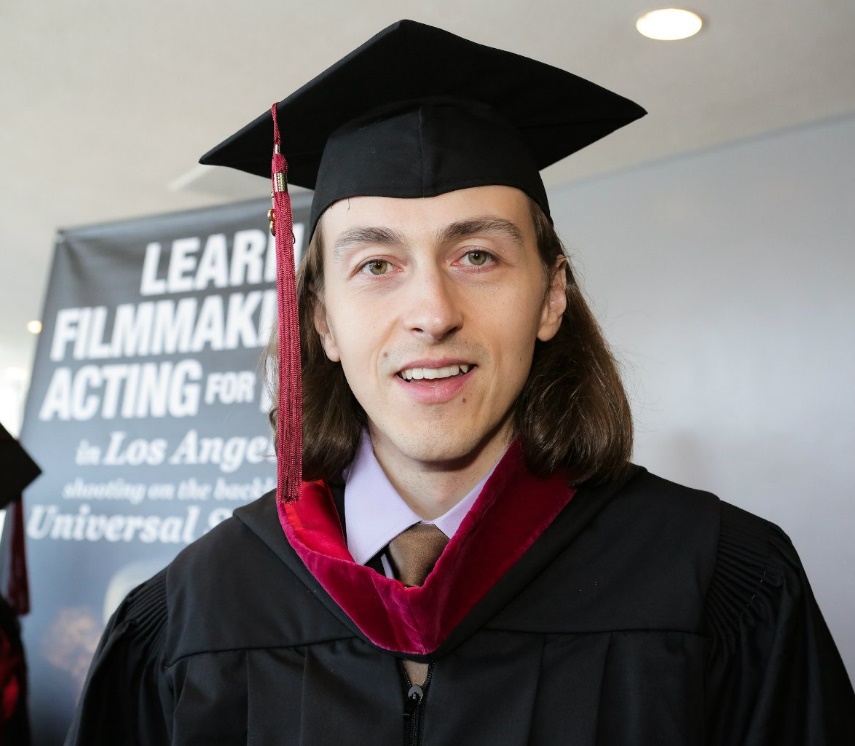 Денис Захаров
Специалист по трансферам, переводчик футбольного клуба «Амкар»
Ольга Кылосова
Офицер Guest relations Celebrity Cruises (Miami)
Василий Комендант
актер, певец,
выпускник New York Film Academy ‘13
Николай Наумов
актер, шоумен, соучредитель премии переводов «Керринз-Наумов»
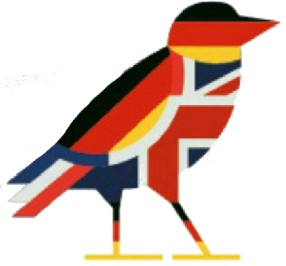 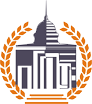 Стипендиальные программы
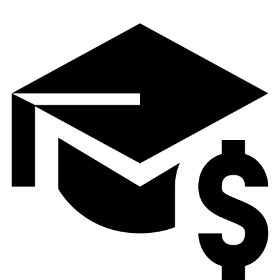 Стипендия может быть назначена студентам очной формы обучения, 
обучающимся за счет бюджетных средств
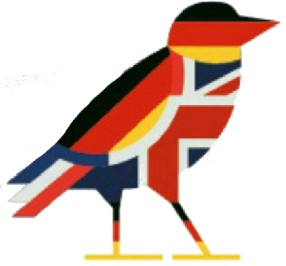 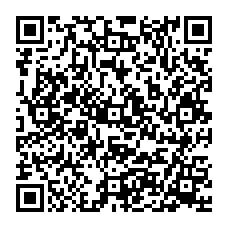 Здесь вы можете ознакомиться с полным перечнем стипендиальных программ
общежитие
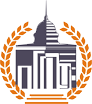 ОБЩЕЖИТИЕ №3
Адрес: ул.Семченко, 13
Места в студенческом общежитии предоставляются в следующей очередности:
студентам, имеющим социально-льготный статус, сиротам, инвалидам, участникам военных действий, подвергшимся воздействию радиации вследствие аварии на Чернобыльской АЭС;
студентам очной формы обучения (бюджет), среднедушевой доход семьи которых ниже величины прожиточного минимума, установленного в Пермском крае;
студентам очной формы обучения (бюджет).
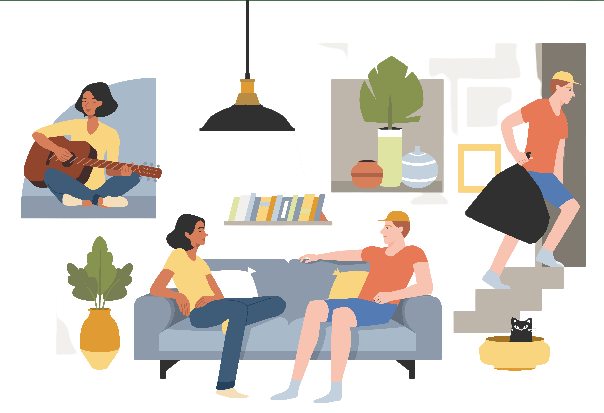 Вход в общежитие после окончания сессии до 30 августа закрыт!
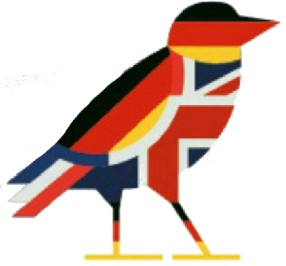 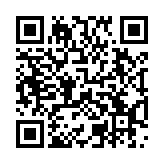 Здесь вы можете ознакомиться с более подробной информацией 
о порядке заселения в студенческое общежитие
Что ждет меня во время учебы?
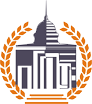 интересные формы проведения занятий
увлекательные и продуктивные  пары
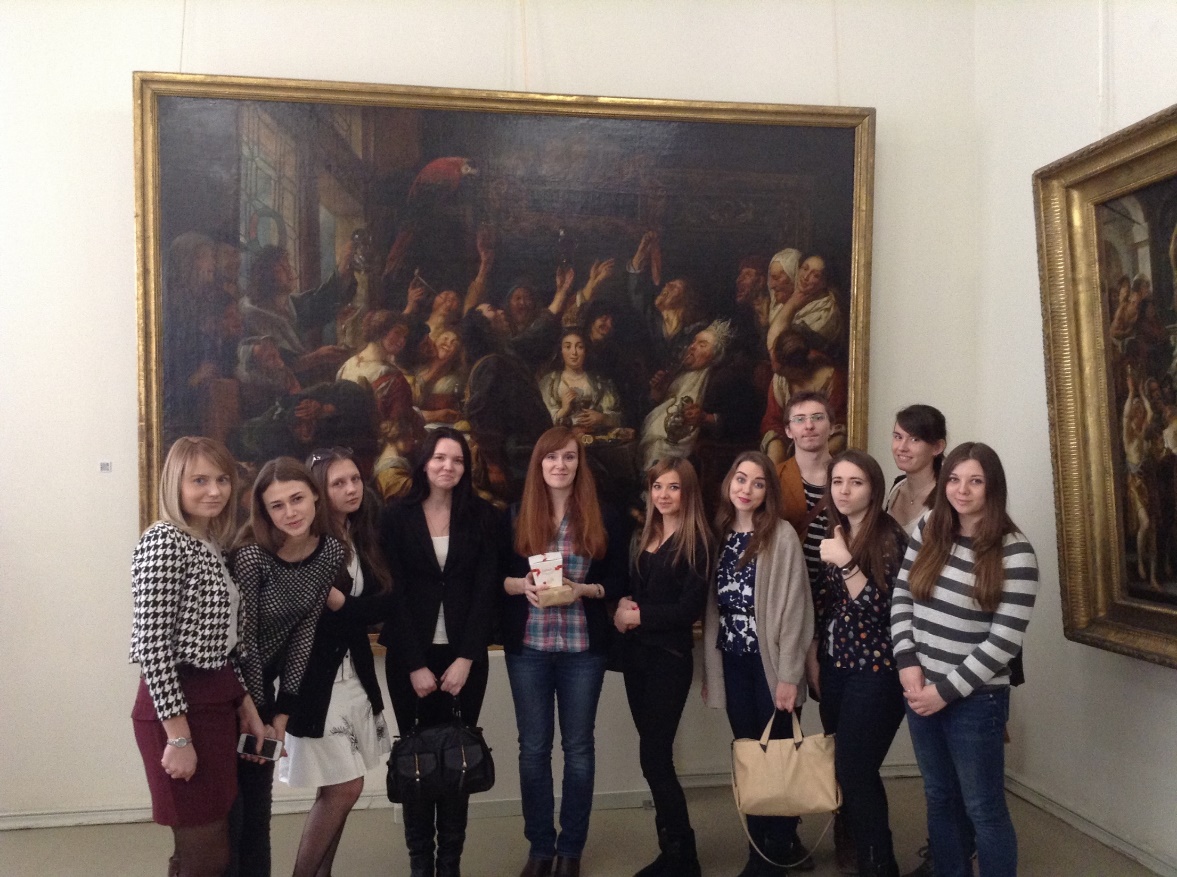 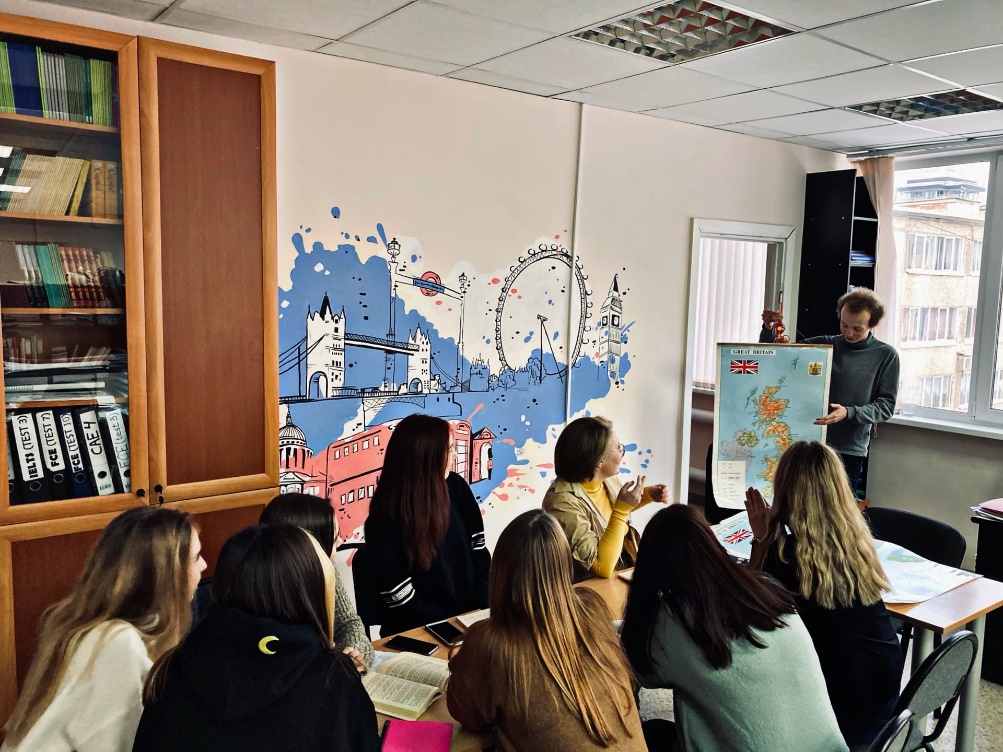 творческие формы 
 работы
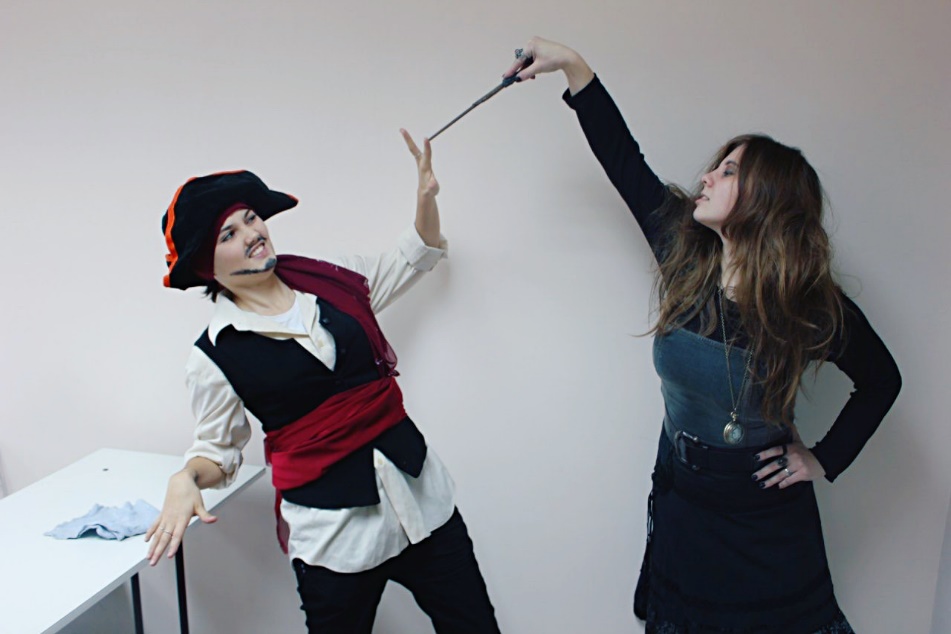 Мы будем обсуждать
студенческую жизнь 
моду
экологию
путешествия 

медицину 
преступления и наказания
живопись и музыку 
и многое другое
Мы погуляем по городу и изучим его архитектуру
Отправимся в галерею и поиграем в «художественных критиков»
Приобщимся к традициям и культуре Англии
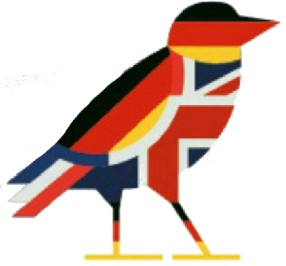 диалоги
проекты
театральные постановки
Ты узнаешь все обо всем 
и даже больше!
Как я смогу проявить себя?
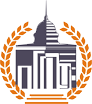 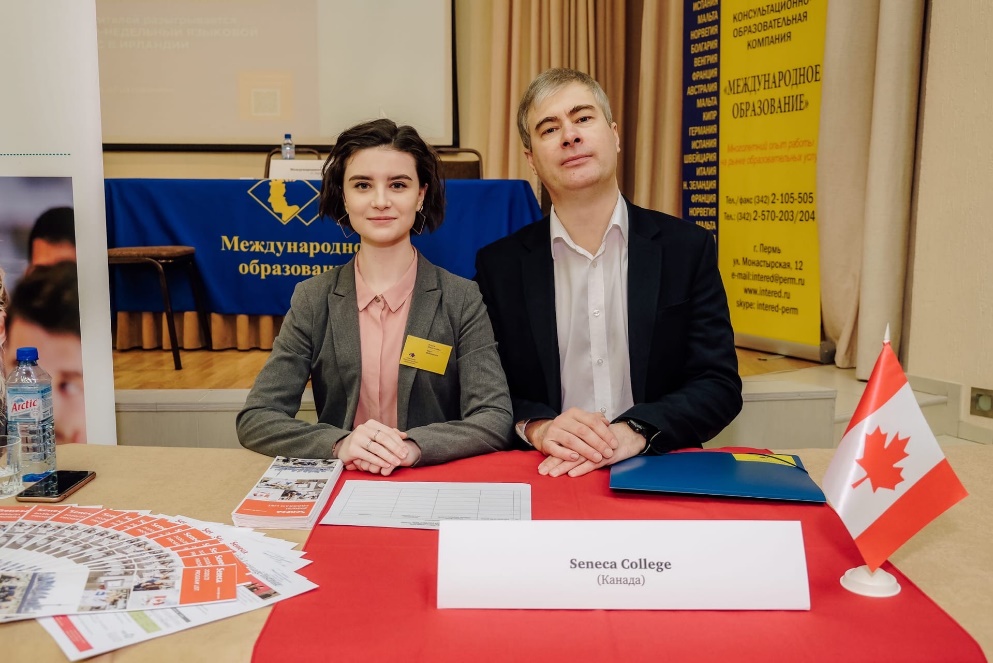 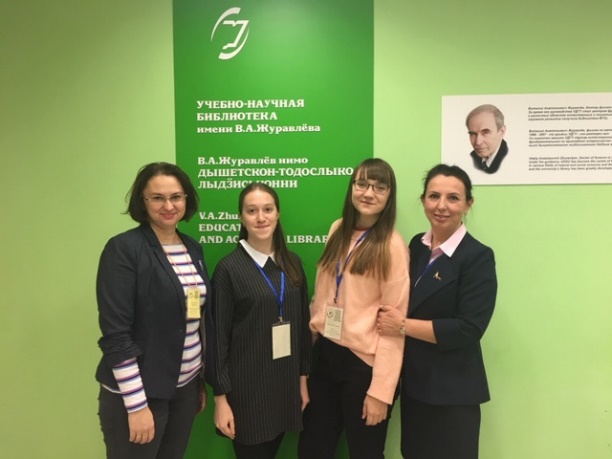 олимпиады и научные конференции
международные и региональные проекты, 
конкурсы, фестивали
волонтёрская деятельность на иностранном языке
общение с зарубежными гостями  
практика в летних лагерях и школах
сотрудничество с международным фондом HILTON, 
языковым центром Britannia 
и другими организациями
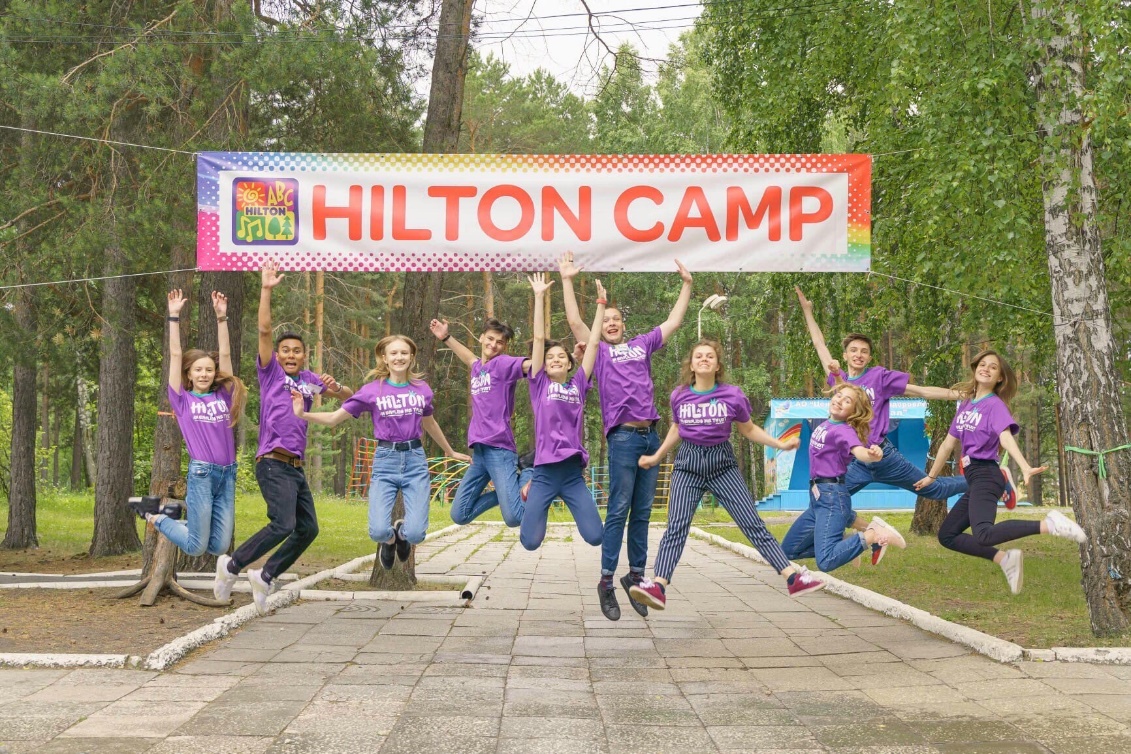 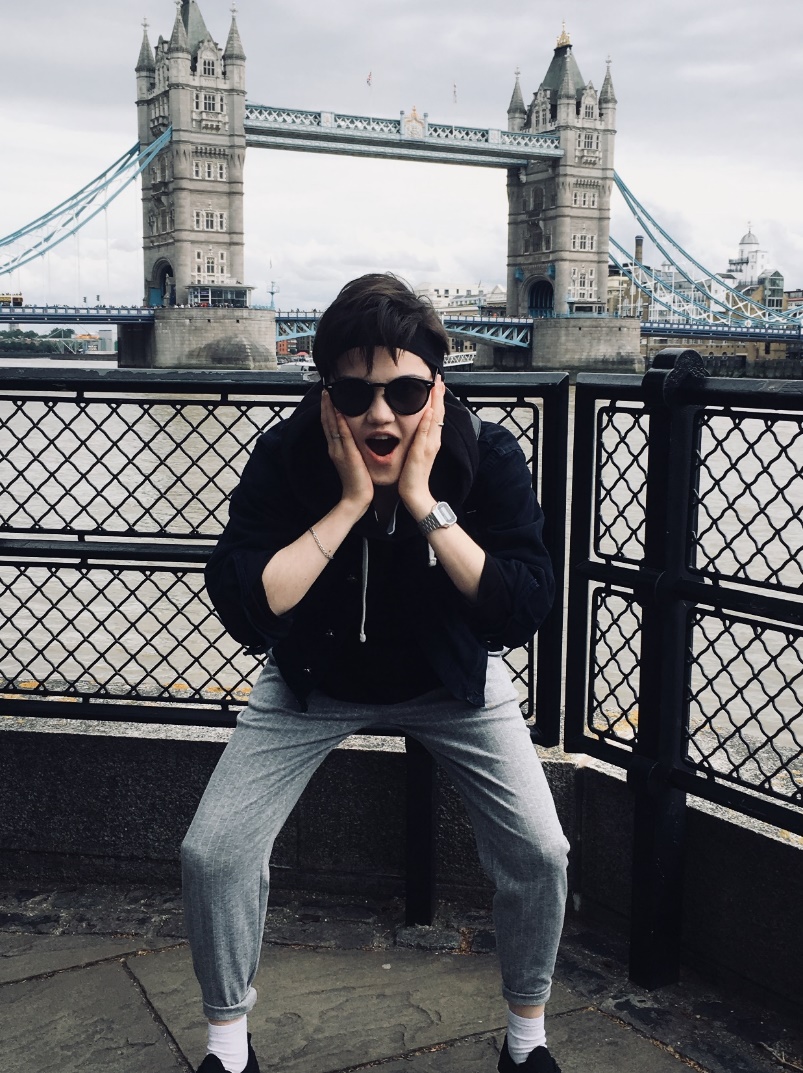 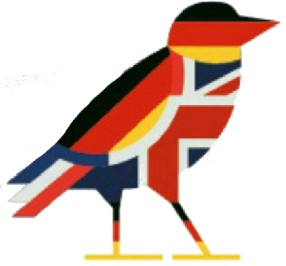 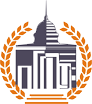 Мы гордимся нашими студентами их достижениями!
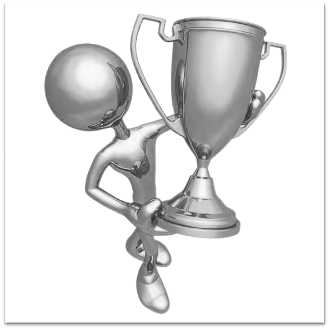 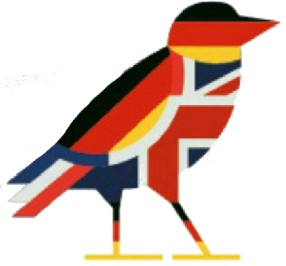 А еще? – А еще мы будем ТВОРИТЬ!
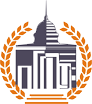 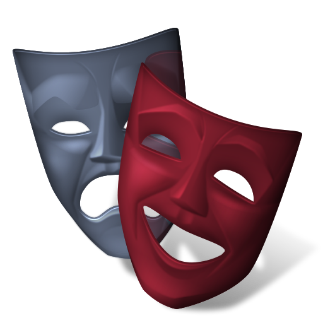 С нами ты сможешь танцевать!
Петь и музицировать!
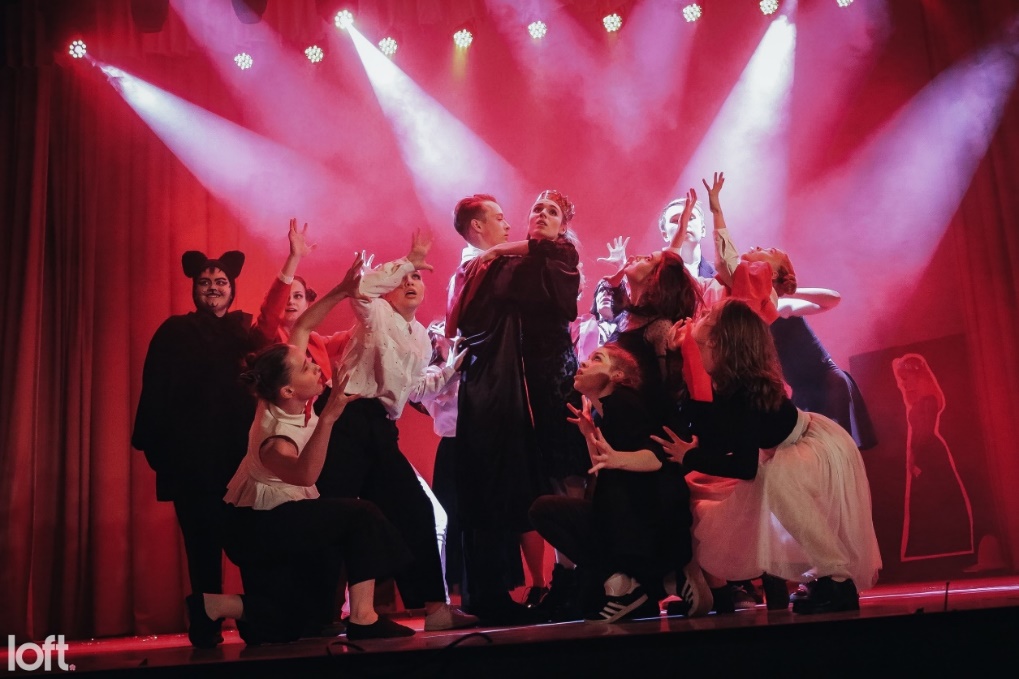 Стать актером и даже попробоватьсебя в роли ведущего!
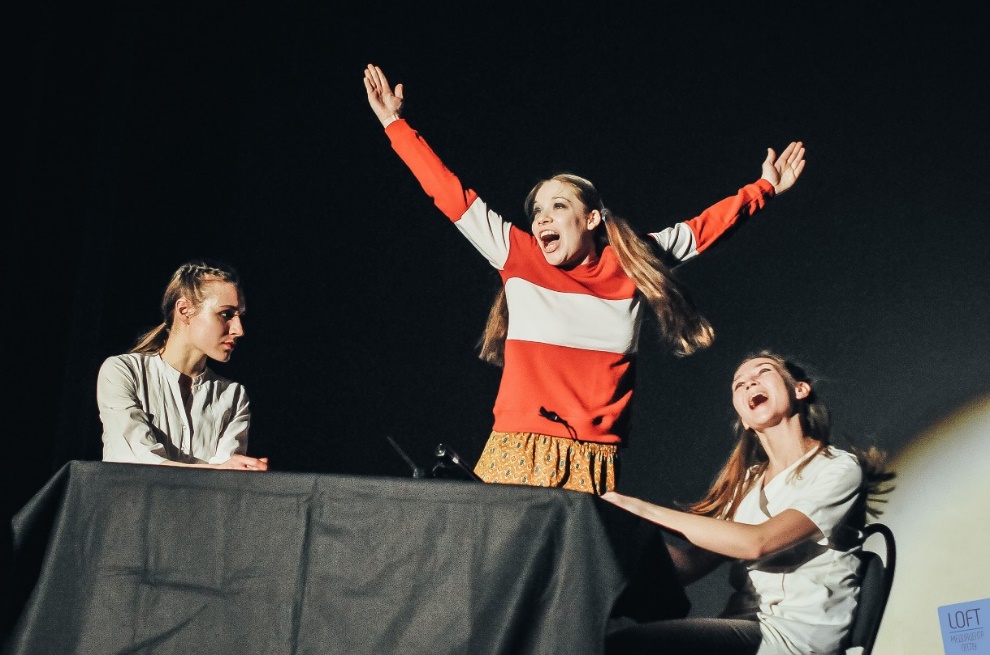 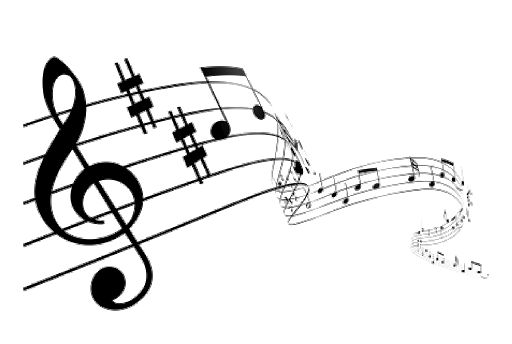 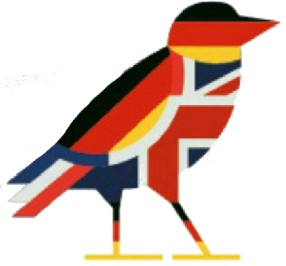 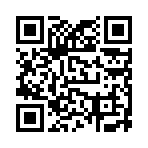 Смотри наши выступления тут!
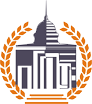 IN.ЯZ – это
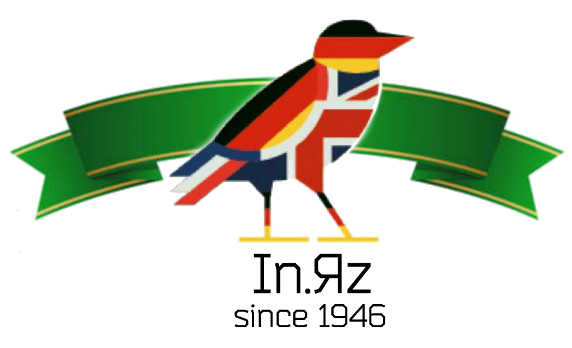 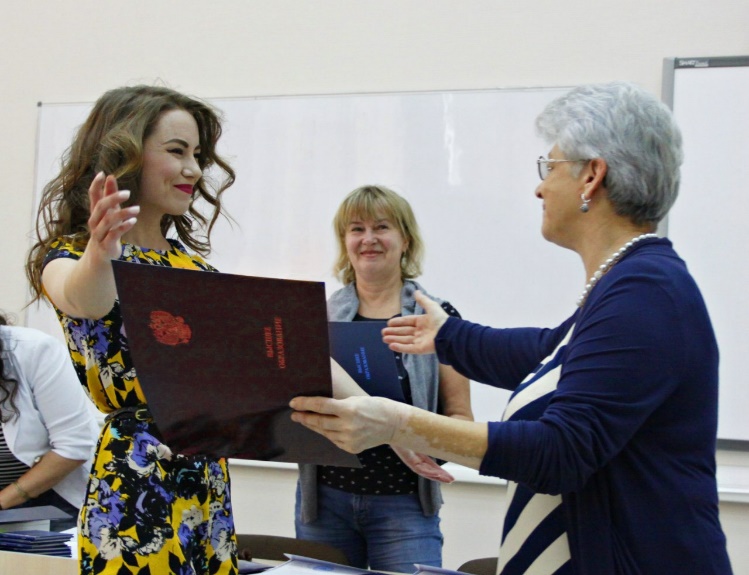 всестороннее развитие и высокий уровень профессиональных достижений
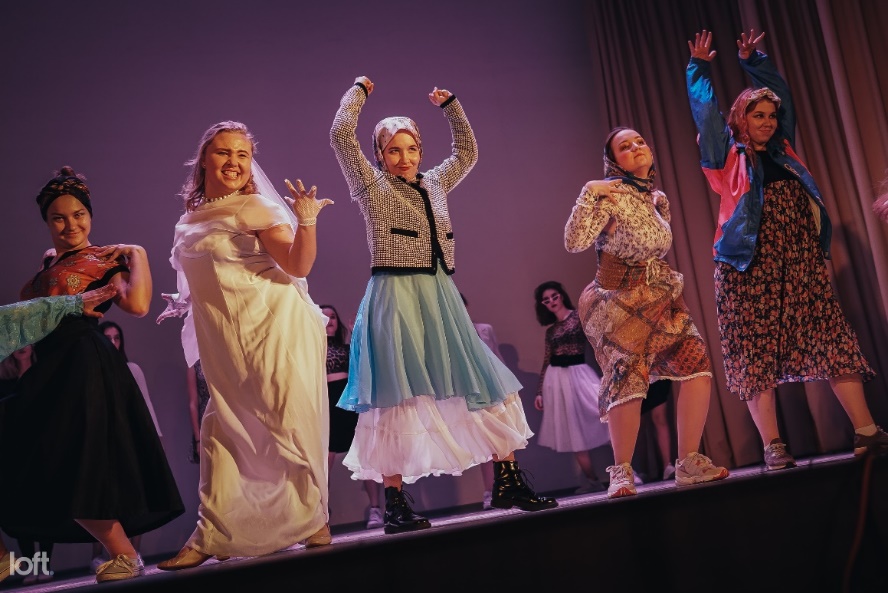 насыщенная и увлекательная студенческая жизнь
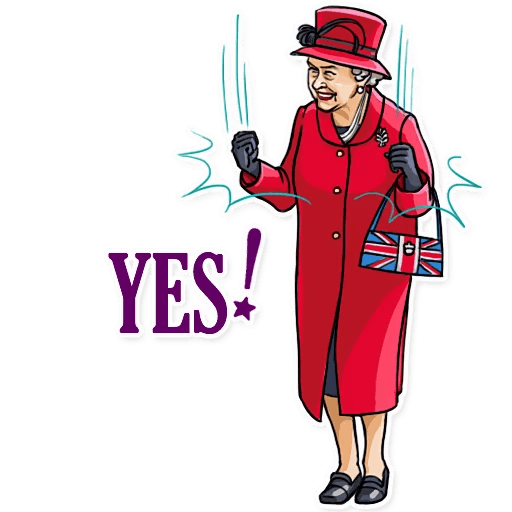 семейная поддержка 
и тепло
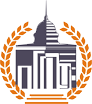 Как я могу с вами связаться?
Подписывайся на наши аккаунты в соцсетях

Там ты найдешь:

полезные советы для сдачи ЕГЭ
помощь с иностранным языком
информацию о мероприятиях, связанных с английским языком, в которых ты можешь принять участие
челленджи, опросы, квизы

И просто посмотри, чем живут студенты Ин.Яза
г. Пермь, ул. Пушкина, 42, 
IV учебный корпус, 
ауд.А-219 (деканат)
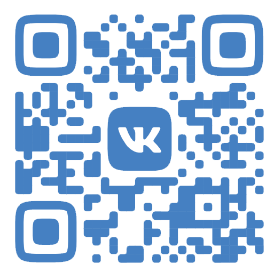 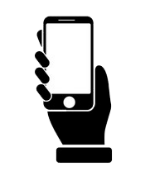 +7 (342) 215-19-48, доб.476
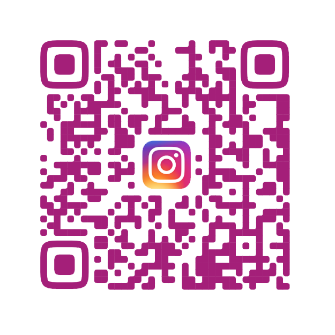 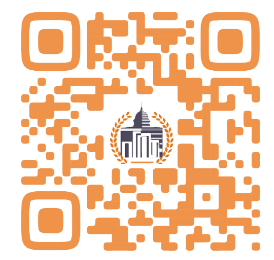 Здесь ты сможешь найти всю необходимую информацию о поступлении
Follow Us!
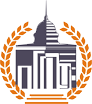 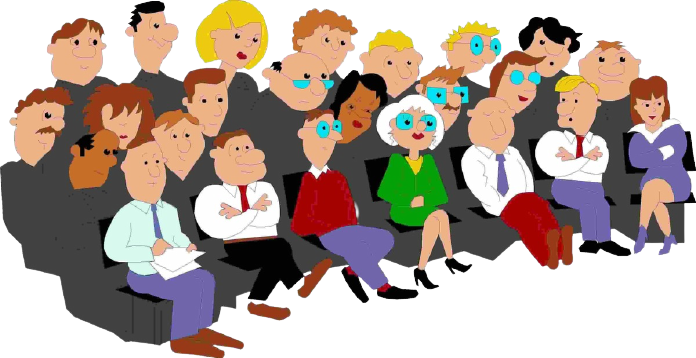 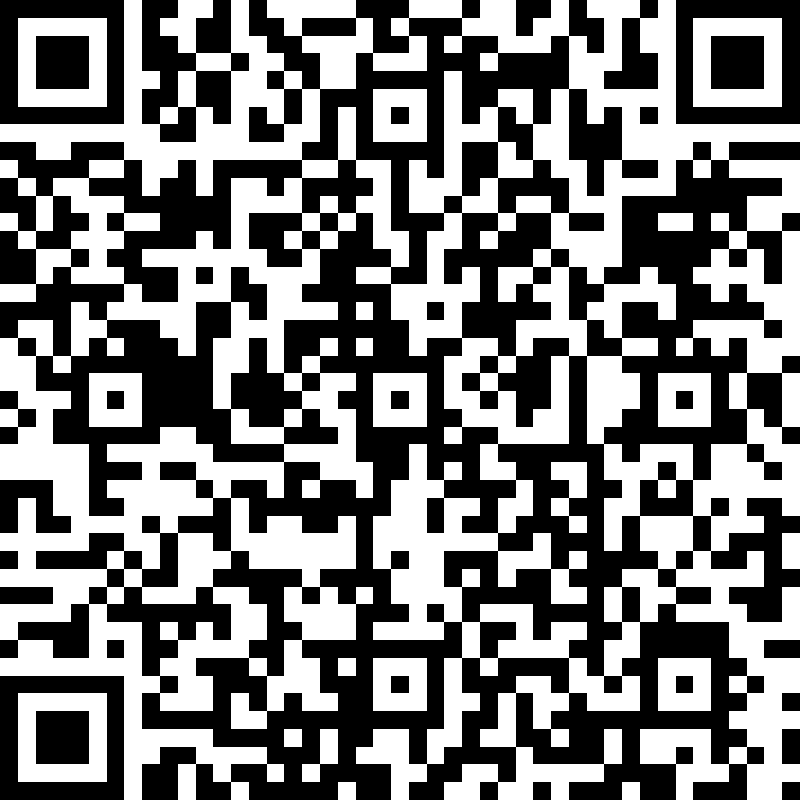 Зарегистрируйтесь на «Родительское собрание» онлайн 28.01.2021 в 19.00.
В эфире состоится розыгрыш курсов подготовки к ЕГЭ!
Хочешь быть в курсе наших мероприятий и новых возможностей поступления заполни анкету
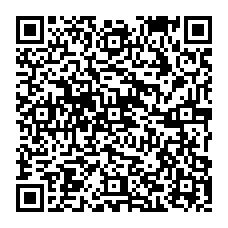 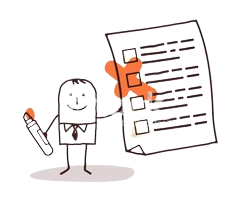 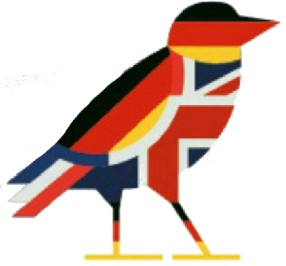 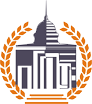 ПГГПУ - поступил правильно!
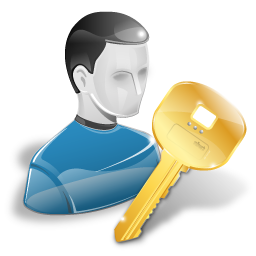 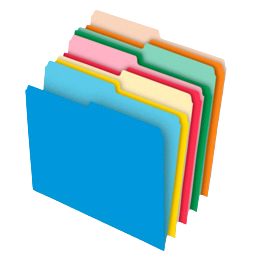 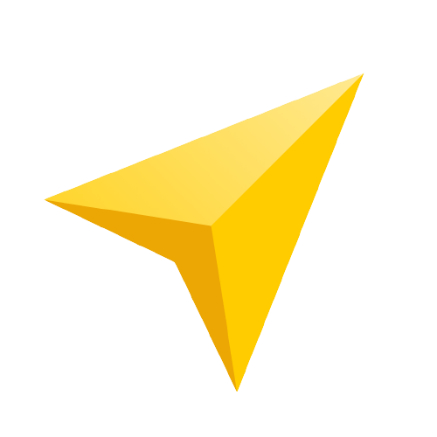 Личный кабинет абитуриента
Каталог программ
Навигатор абитуриента
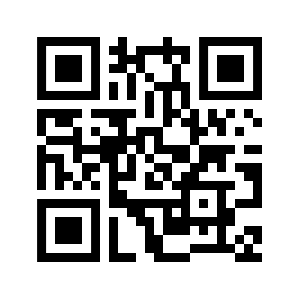 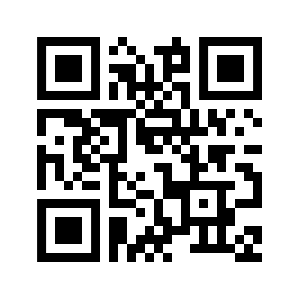 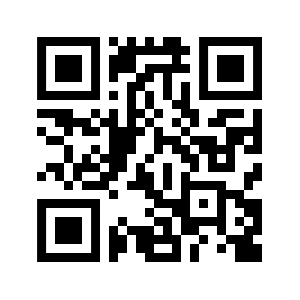 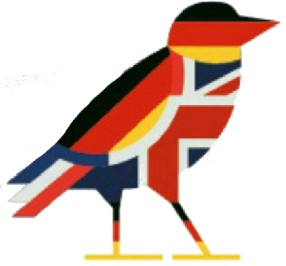